Techniekonderwijs in de basisschool
Fotografie, mooier dan in het echt?
Marleen van der Pol
H2 student Pabo Veghel
Externe instantie: Het Techniek Loket
Stageschool: Basisschool ‘t Palet
Het doel en de inhoud van het project.
Het doel van het project: De kinderen leren, in 4 lessen, kritisch kijken naar foto’s. Hierbij leren ze dat een foto bewerkelijk is en niet meteen het eindresultaat is. Ze leren wat het veranderen van foto’s voor betekenis kan hebben. Het gebruik van Social Media staat onder andere centraal. 
Les 1: Het gesprek, het beoordelen van foto’s, aantal gebruikers van Social Media berekenen, interview.
Les 2: Zelf fotograferen met gebruik van verschillende filters. 
Les 3: De eigen foto bewerken met concreet materiaal. 
Les 4: Presenteren.
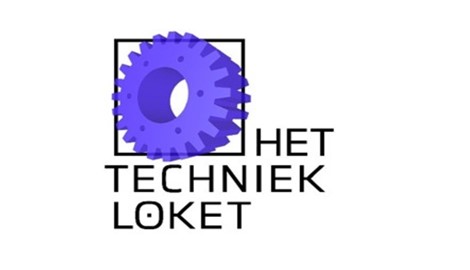 De externe instantie
Enthousiasmeren voor techniek en technologie.
Overleg partner, innovatief ontwerp.
Inspiratielokaal Veghel
De opbrengsten voor het project en mijn persoonlijke ontwikkeling
De opbrengsten van het project: 
Bewust en kritisch leren kijken naar foto’s. 
Omgang met Social Media. 
Enthousiasme en betrokkenheid.

De opbrengsten voor mijn ontwikkeling: 
Verschillende invalshoeken
Vakintegratief, innovatief ontwerp.